Introduktion til CMS
Indhold
Forberedelse af indhold til hjemmeside

Opsætning af hjemmeside (CMS)
Forberedelse af indhold
Nyheder
 Filer
 Webformularer
Nyheder Tilføj nyhed
Her tilføjes 
nyheder
Nyheder Overblik og redigering
Her kan du få overblik og redigere nyheder
Filer
Opret nye mapper
Her arbejdes med filer
Upload dokumenter
Dokumenter der skal vises på hjemmesiden skal placeres i Media og Web (offentlig)
WebformularTilføj webformular
2. Vælg 
Webformularer
3. Tryk tilføj
1. Vælg
4. Skriv navn på webformular
og tryk gem.
Byg webformular
1. Vælg Indhold
4. Tryk næste
2. Udfyld stamdata
3. Tilføj felter
Opsætning af hjemmeside

Sider

Avanceret opsætning
SiderOverblik over sider
Vælg hjemmeside (CMS)
SiderOprettelse af side
Her angives sidens indstillinger
Skal siden være aktiv? Skal den vises på hjemmesidens menuer? og Skal login være krævet for at se siden?
SideindholdTilføj indhold
1.Her angives sidens indhold
3. Tryk ”tilføj” for at lægge indholdet på siden
2.Vælg blandt det forberedte indhold eller vælg andet indhold.
Side indholdEditor
Indsæt link: Der er både mulighed for at linke til en intern side, såvel som en ekstern.
Indsæt dokument: Link til et dokument.
Indsæt billede.
Indsæt tabel
Indsæt slideshow: Vær opmærksom på, at det kun er muligt at vælge én mappe. (Lav evt. en mappe under filer ved navn ”slideshow”).
5
3
4
1
2
Vis WebsiteSe resultatet
Her vises resultatet
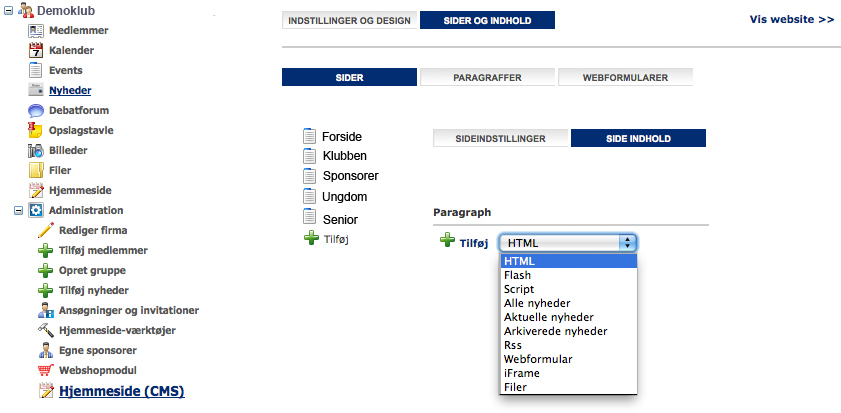 Avanceret 

 Opsætning
 Oprettelse af intranetbrugere
 Kalenderevents (Gratis modul)
 Bookingmodul (Tilkøbs modul)
Avanceret opsætning
Systemet har også en lang række avancerede opsætningsmuligheder.
Det tilrådes at disse benyttes varsomt.
Oprettelse af intranetbrugere
2. Tryk her for at oprette/vælge medlemmer, der skal inviteres til at blive medlem af foreningen
1. Her tilføjes nye medlemmer
3. Send invitation til nyt medlem på e-mail
Oprettelse af intranetbrugere
1. Tryk her for at oprette/vælge medlemmer, der skal inviteres til at blive medlem af foreningen
2. Her oprettes nye medlemmer
(kun Navn og E-mail er obligatorisk)
KalendereventVælg dag for event
2. Tryk på det 
grønne plus
1. Vælg kalender
Forbered kalendereventVælg skabelon
Vælg altid <tom skabelon> og tryk på næste
Efter tryk på ’Plus” starter 
event
Guiden, der er placeret under ‘Applikationer’.
Forbered kalendereventNy kalenderevent
Udfyld detaljeret
eventinformation
Opret kalendereventTilføj egne felter
Tilføj eventuelt felter på tilmelding som bruger skal svare på
Tilføj kalender til hjemmeside (1:2)
2. Vælg fanen 
forenings-kalender
1. Vælg Hjemmeside-værktøjer
3. Kopier koden
Tilføj kalender til hjemmeside (2:2)
1. Opret ny side
2. Opret ny side af typen ’Script’ og indsæt koden.
Bookingmodul – opret ressourcer
2. Tryk her for at tilføje/oprette overressourcer og ressourcer. En overressource kan være et vaskerum og en underressource kan være en vaskemaskine eller tørretumbler. En ressource skal have en overressource før den kan bookes.
1. Her administreres ressourcer, der kan bookes
Bookingmodul – opret tider (1:2)
Tryk på uret for at se oprettede tider
Tryk på ”tilføj tider” for tilføje en tid på ressourcen
Bookingmodul – Opret tider (2:2)
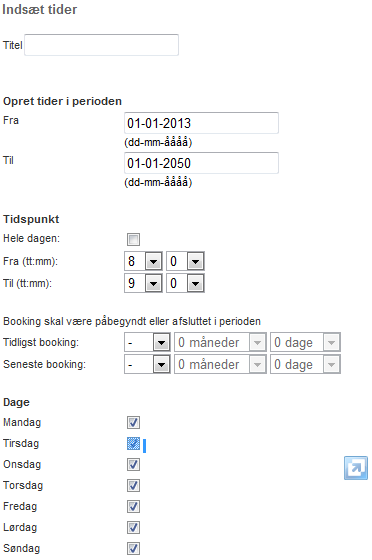 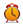 F.eks. Sommertider
I hvilken periode skal der oprettes tider i perioden.
Hvilket tidsrum skal bookningen gælde?
Hvornår må brugerne tidligst og senest booke ressourcen
Hvilke dage skal der oprettes en bookingmulighed på denne ressource.
Booking modul – tænd på hjemmesiden (1:2)
2. Vælg fanen booking
1. Vælg
3. Kopier koden
Bookingmodul – Tænd på hjemmeside (2:2)
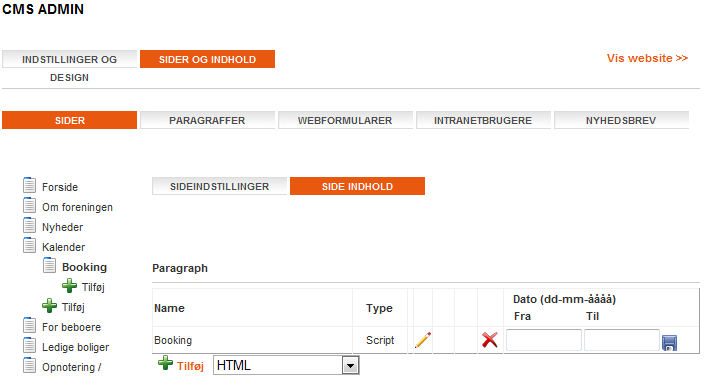 Tilføj ny side af typen ’Script’ og indsæt koden (for oprettelse af sider – se tidligere i dette dokument). Nu har du tændt for bookingmodulet på din hjemmeside.
Bookingmodul – På hjemmesiden
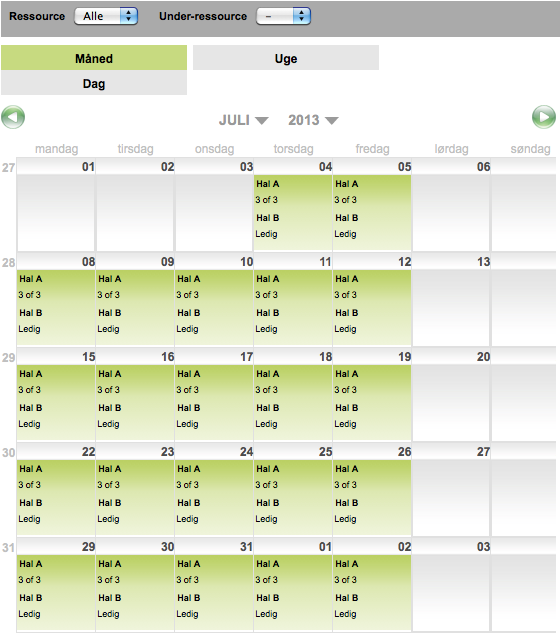 Vigtigt: Man skal være logget ind for at benytte bookingsystemet. Brugeren bliver automatisk bedt om dette.
Ved tryk på en overressource (Hal A) kan man booke ressourcerne (f.eks. Bane 1)